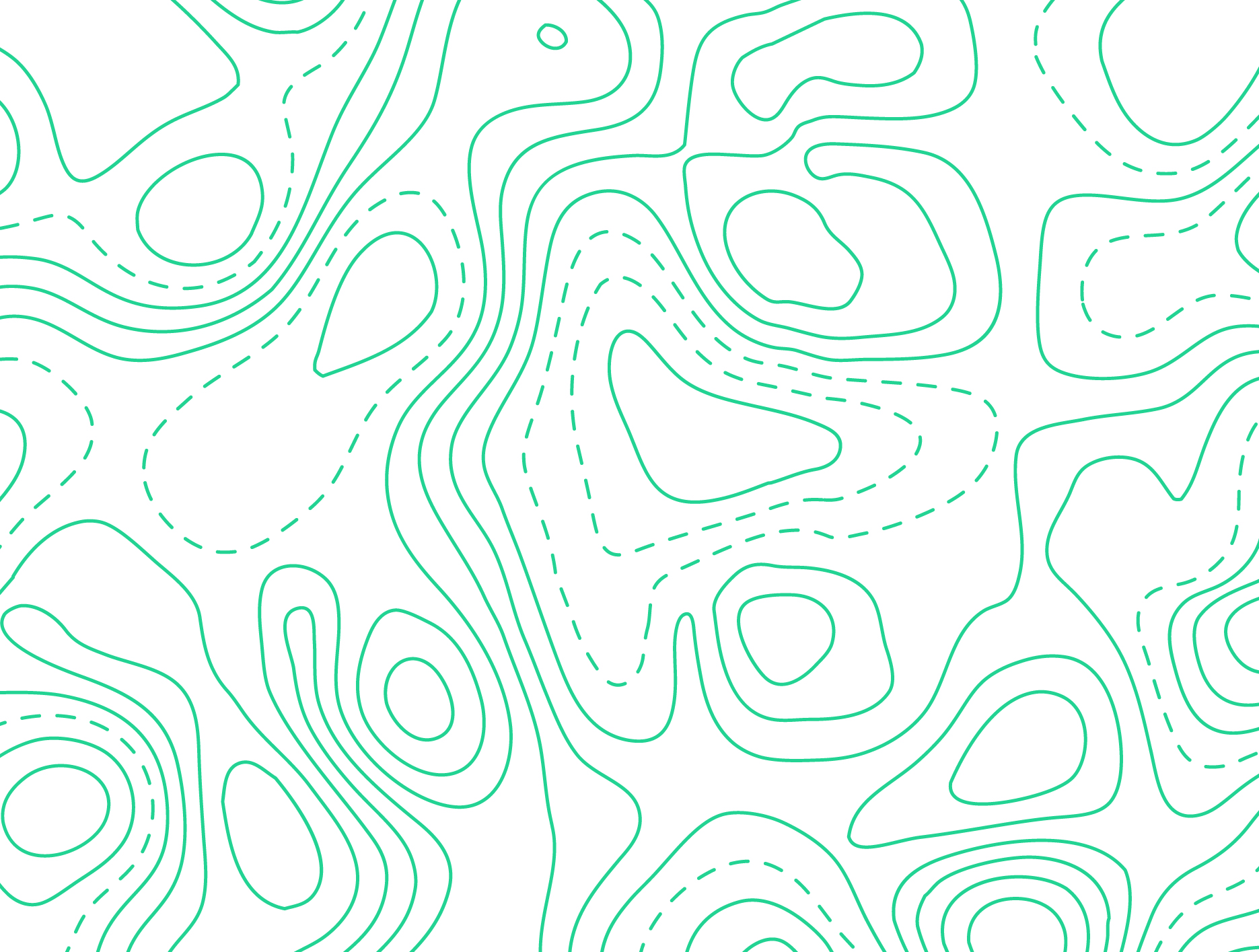 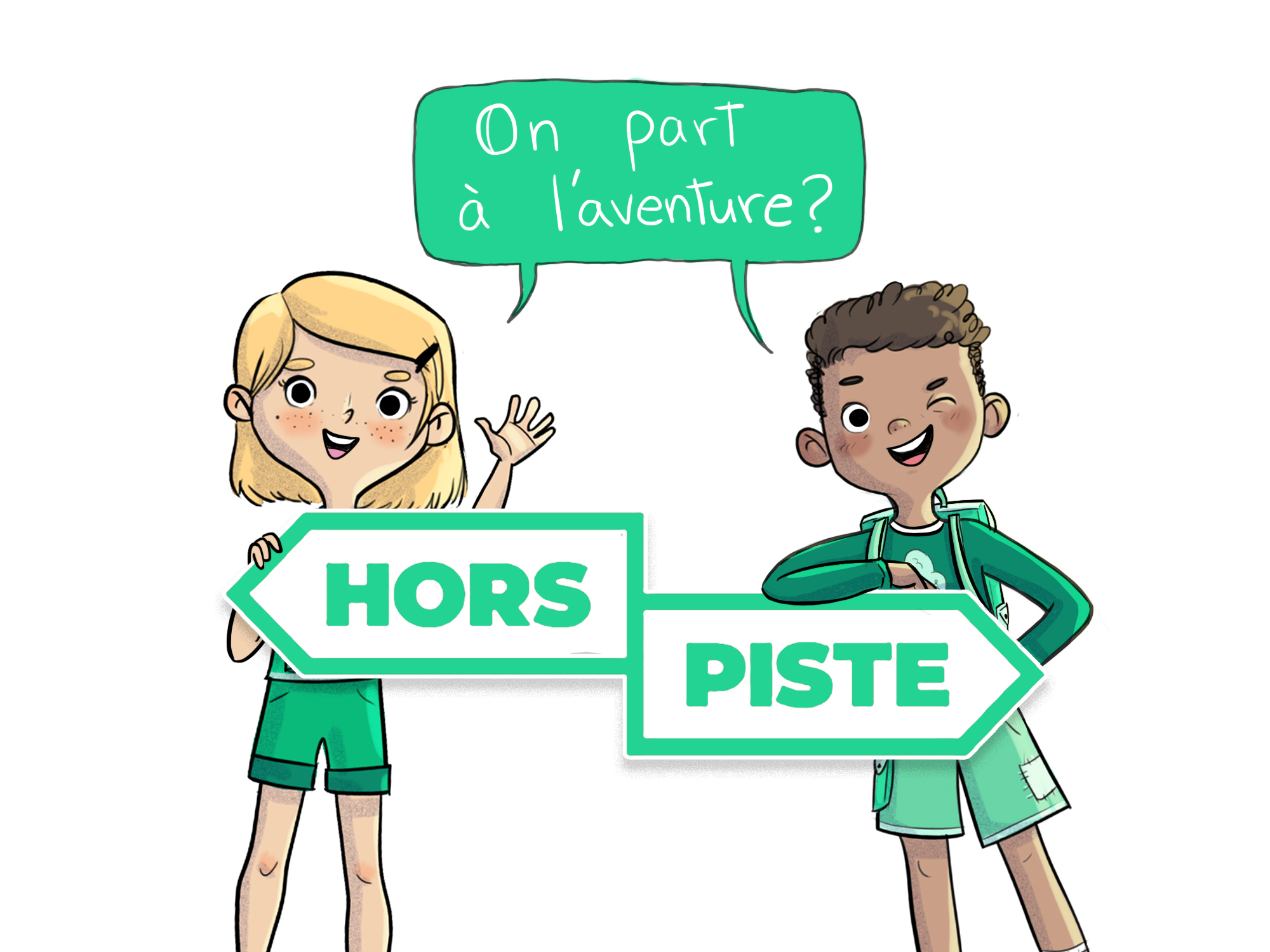 4e année
Atelier 4.2
2
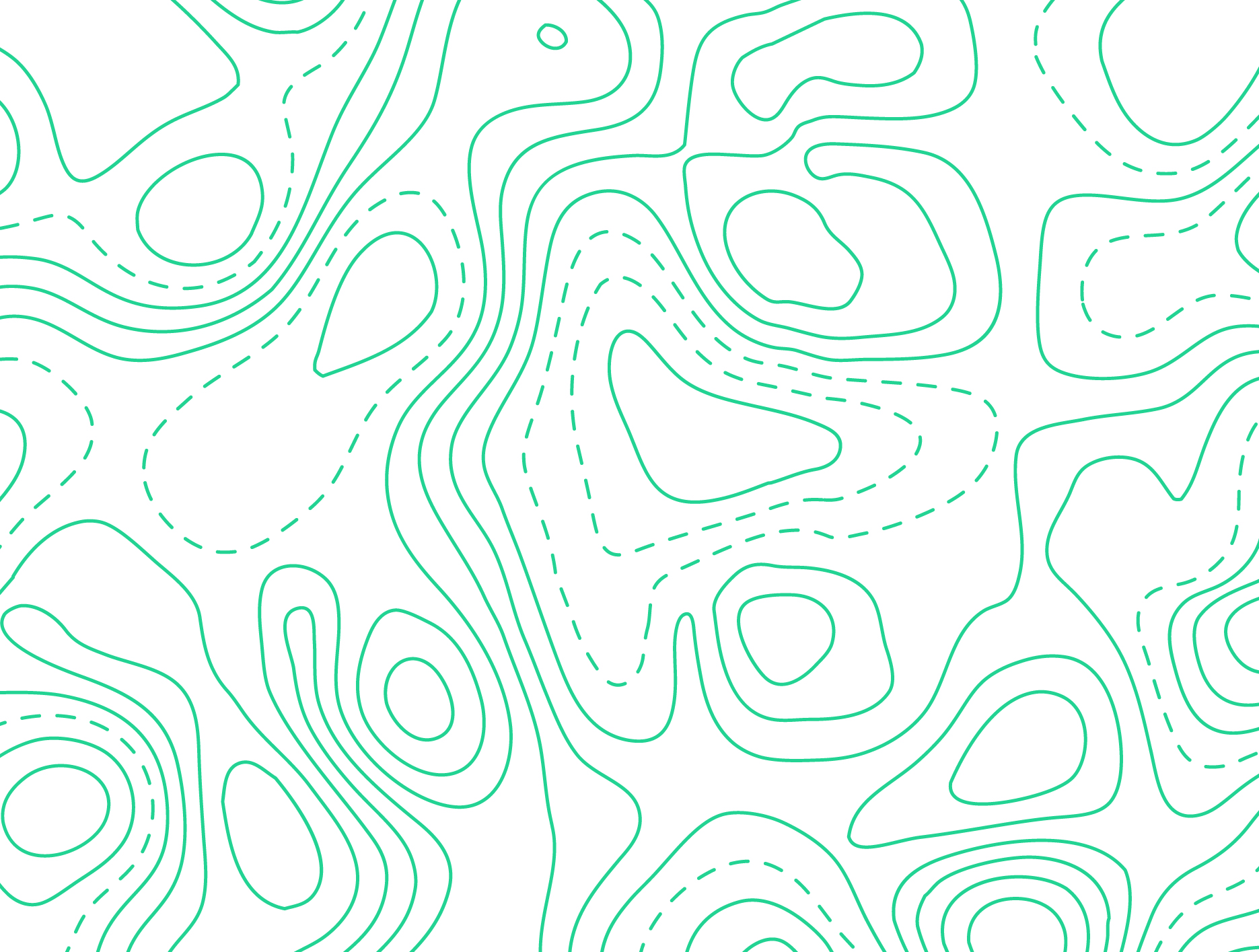 Retour sur l’atelier précédent
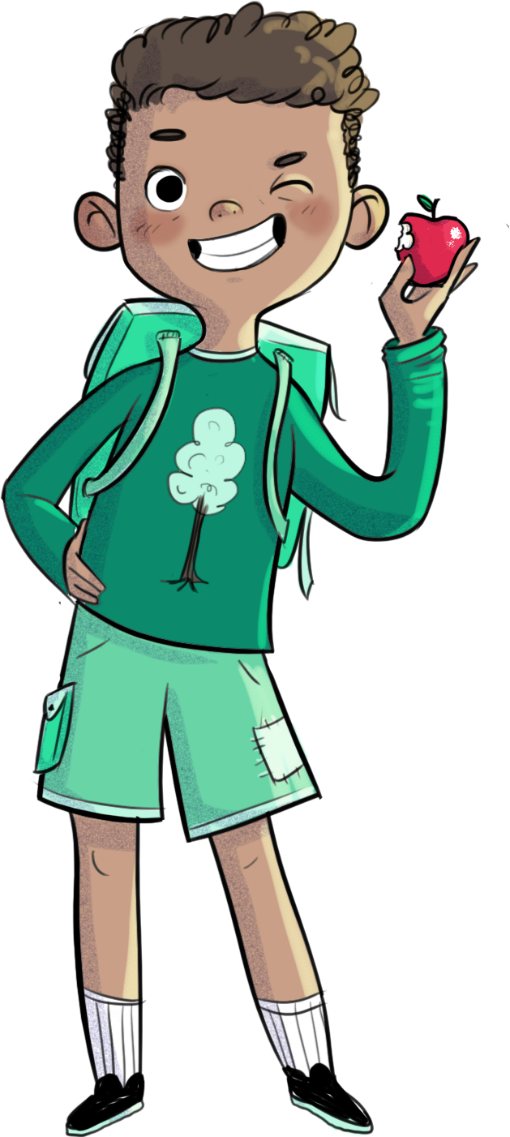 Au dernier atelier, nous avons parlé des sensations, des émotions et des pensées que tu peux avoir quand tu vis du stress…
Est-ce que tu te souviens du défi que je t’avais proposé? Raconte-moi comment tu l’as réalisé.
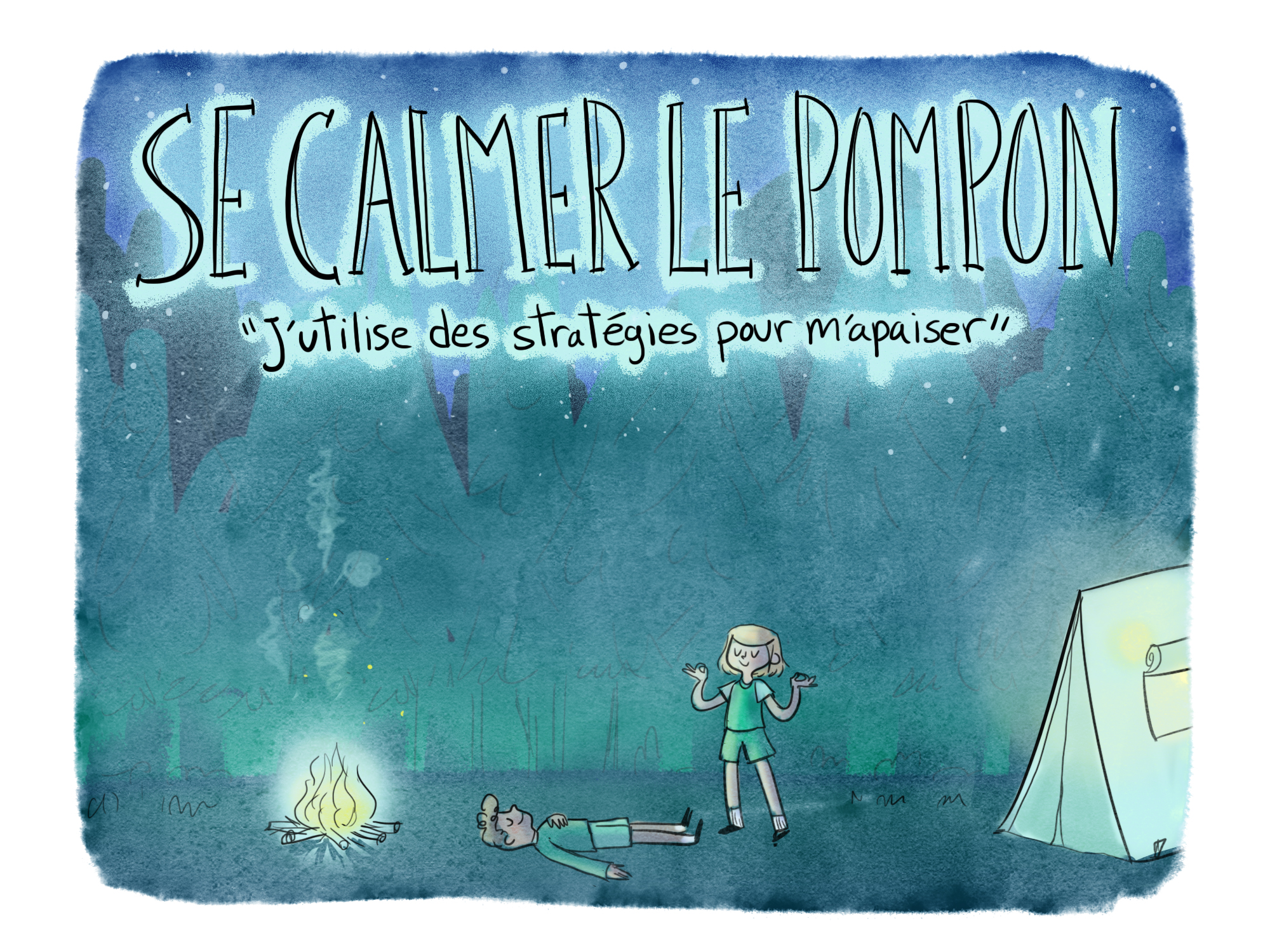 3
Les aventures de Léo et de Charlie
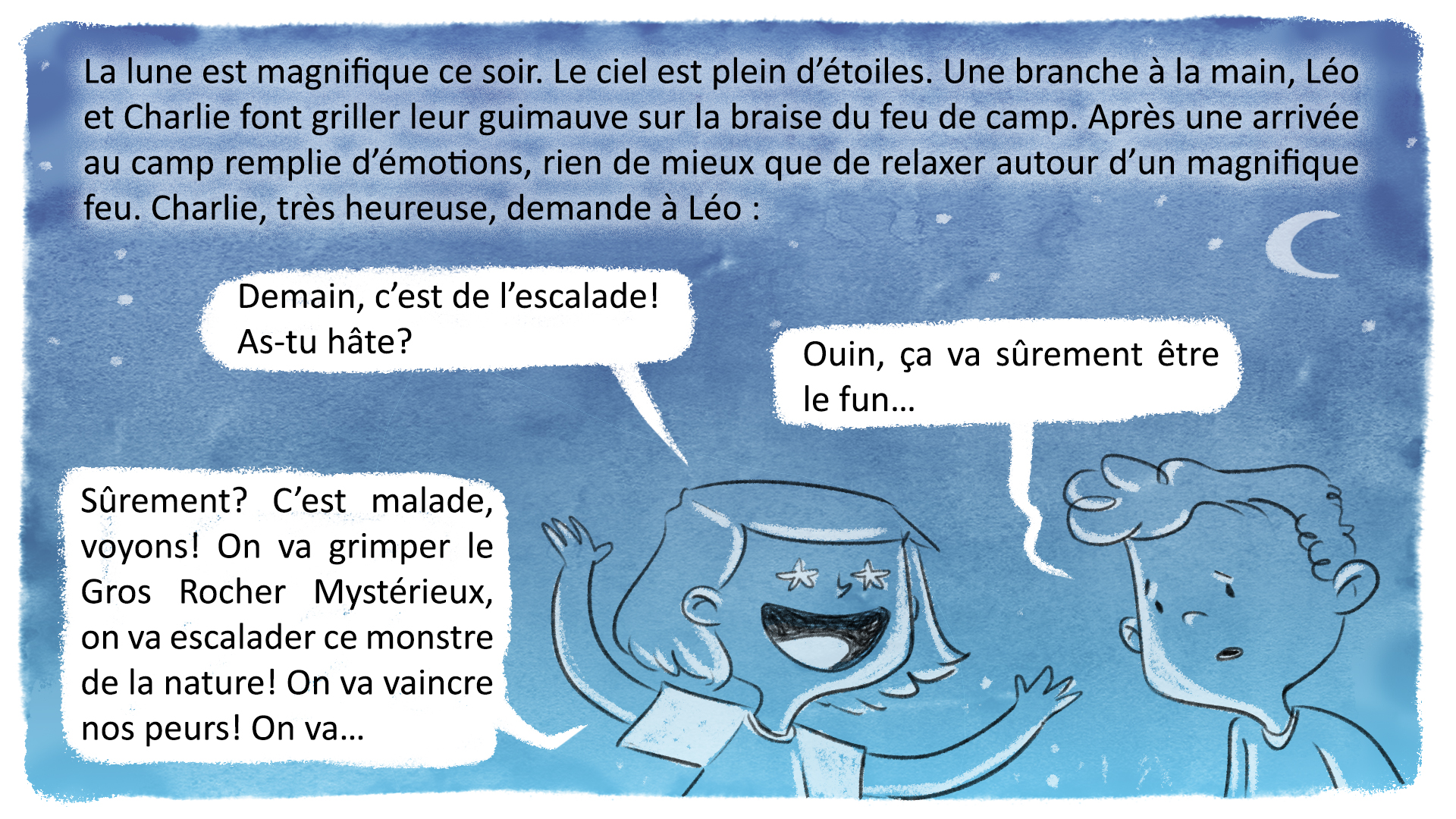 4
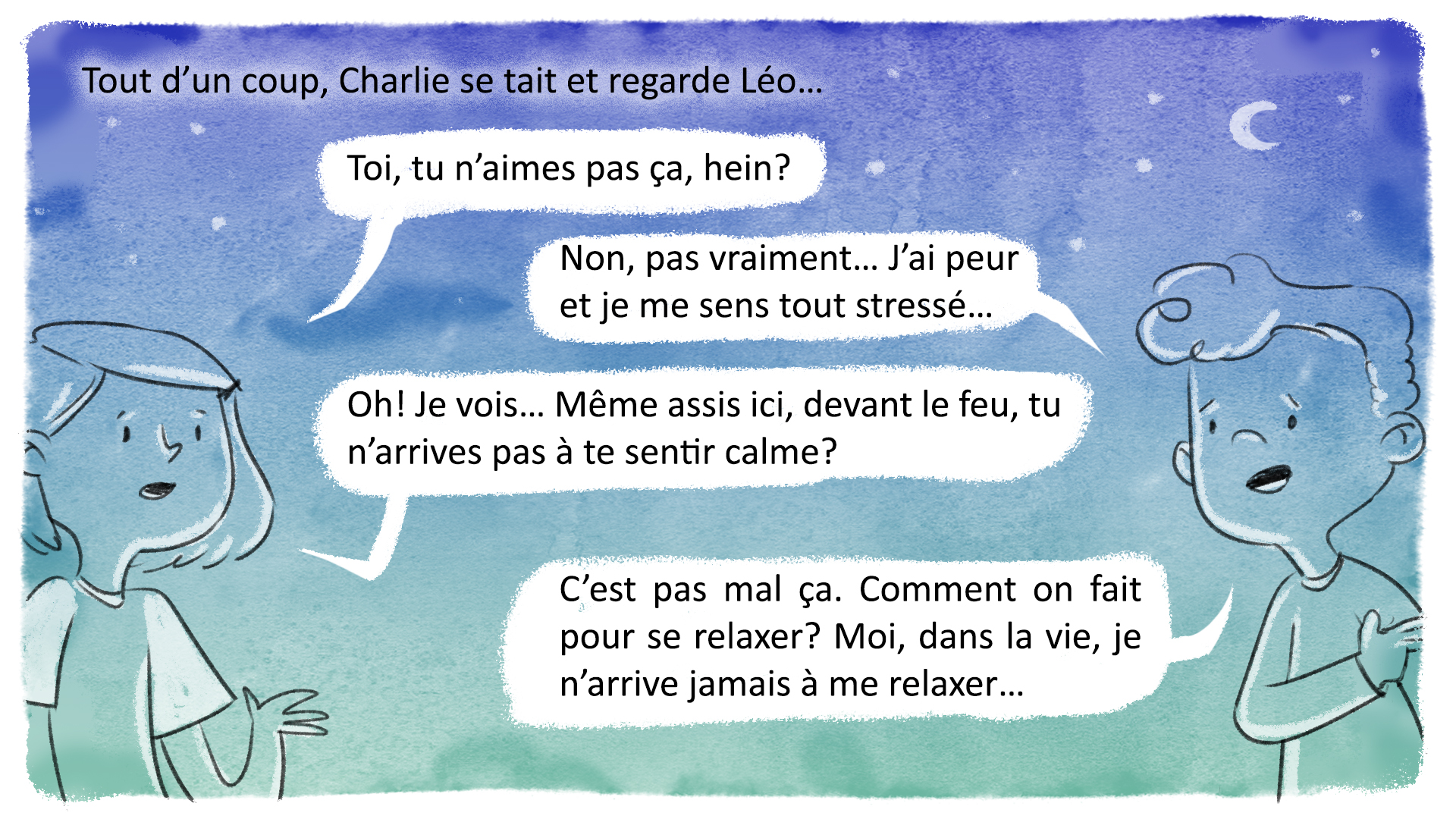 5
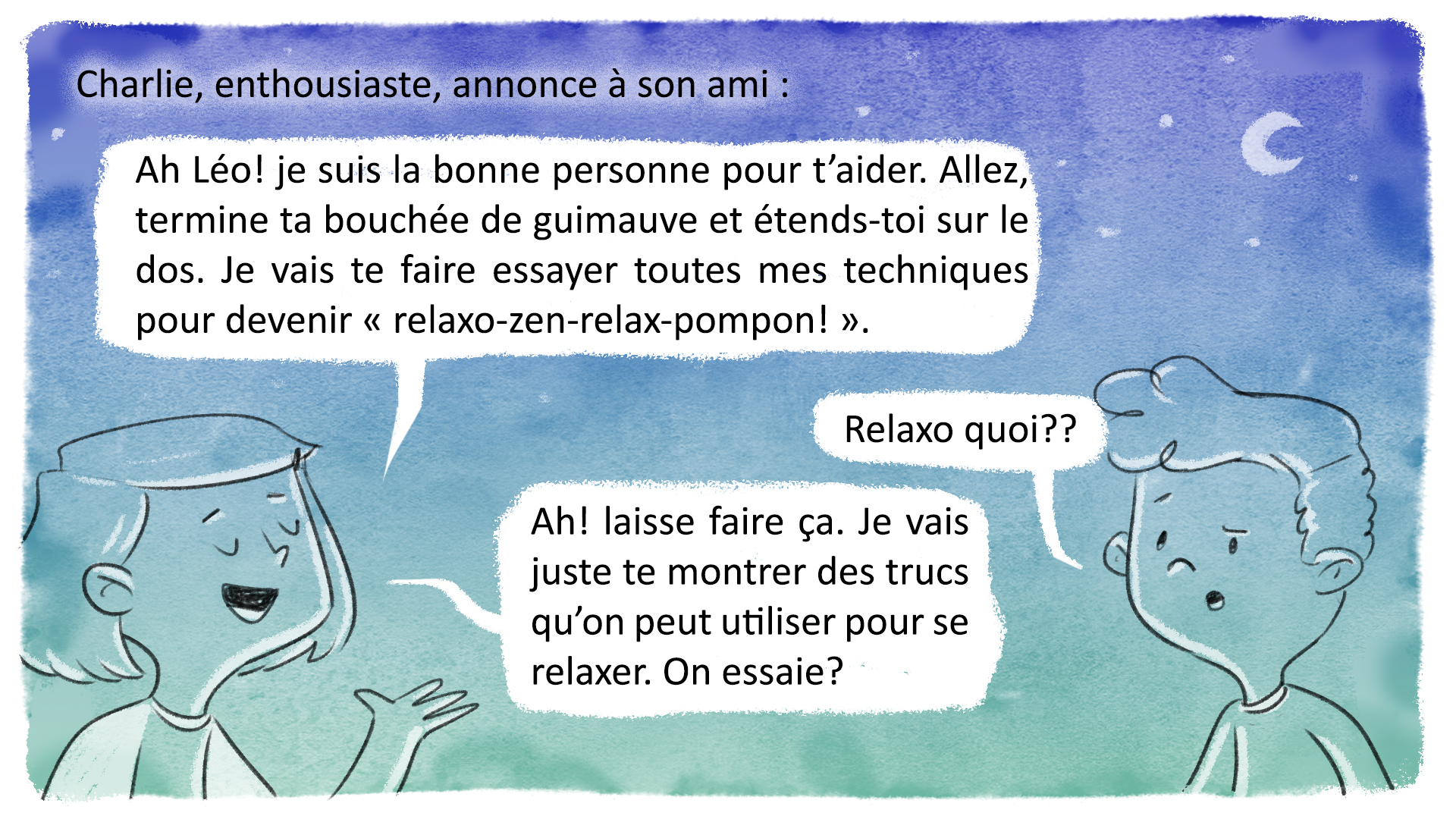 6
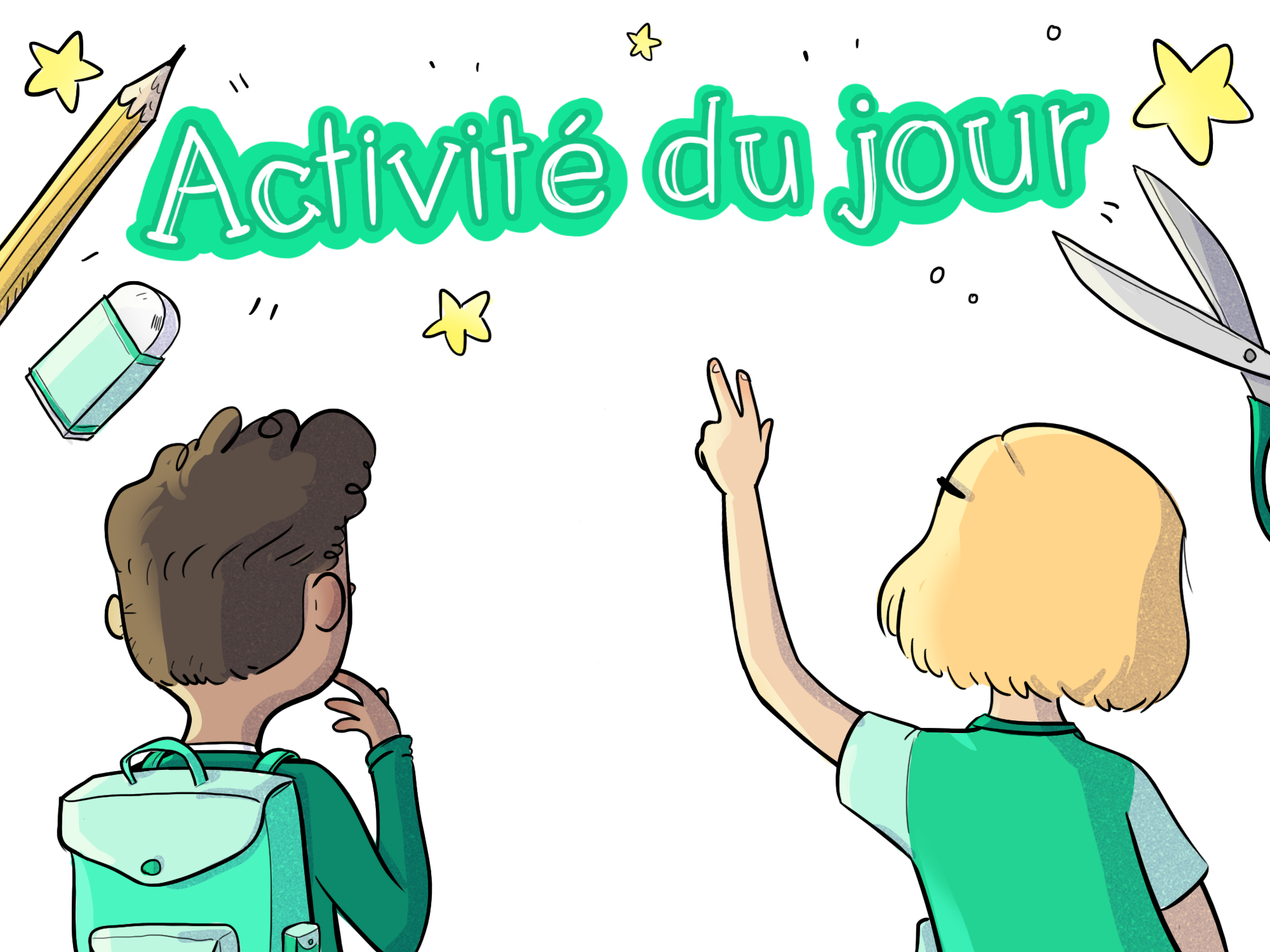 7
8
Se calmer le pompon
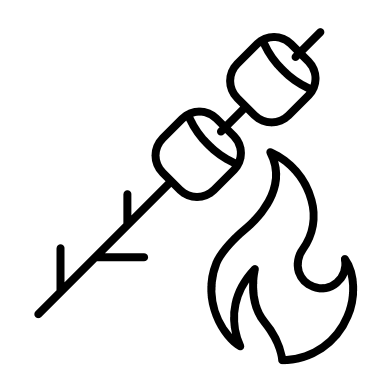 Quels sont les stratégies que tu utilises dans ton quotidien pour t’apaiser?

Nous allons essayer certaines stratégies…
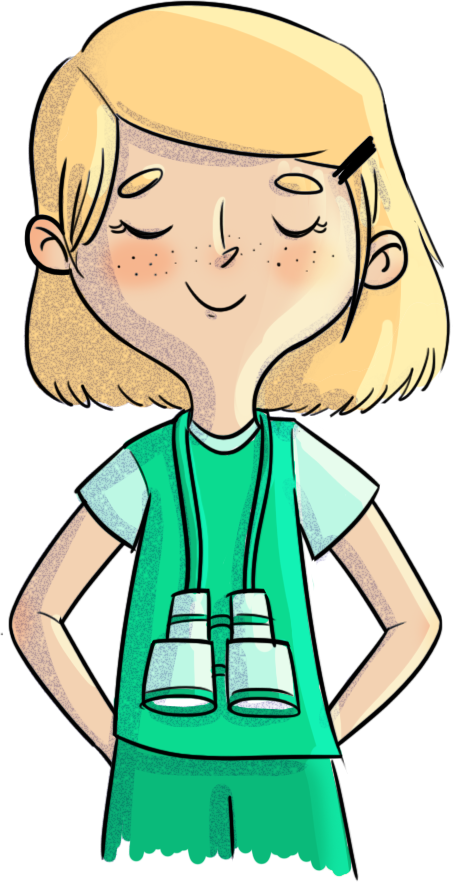 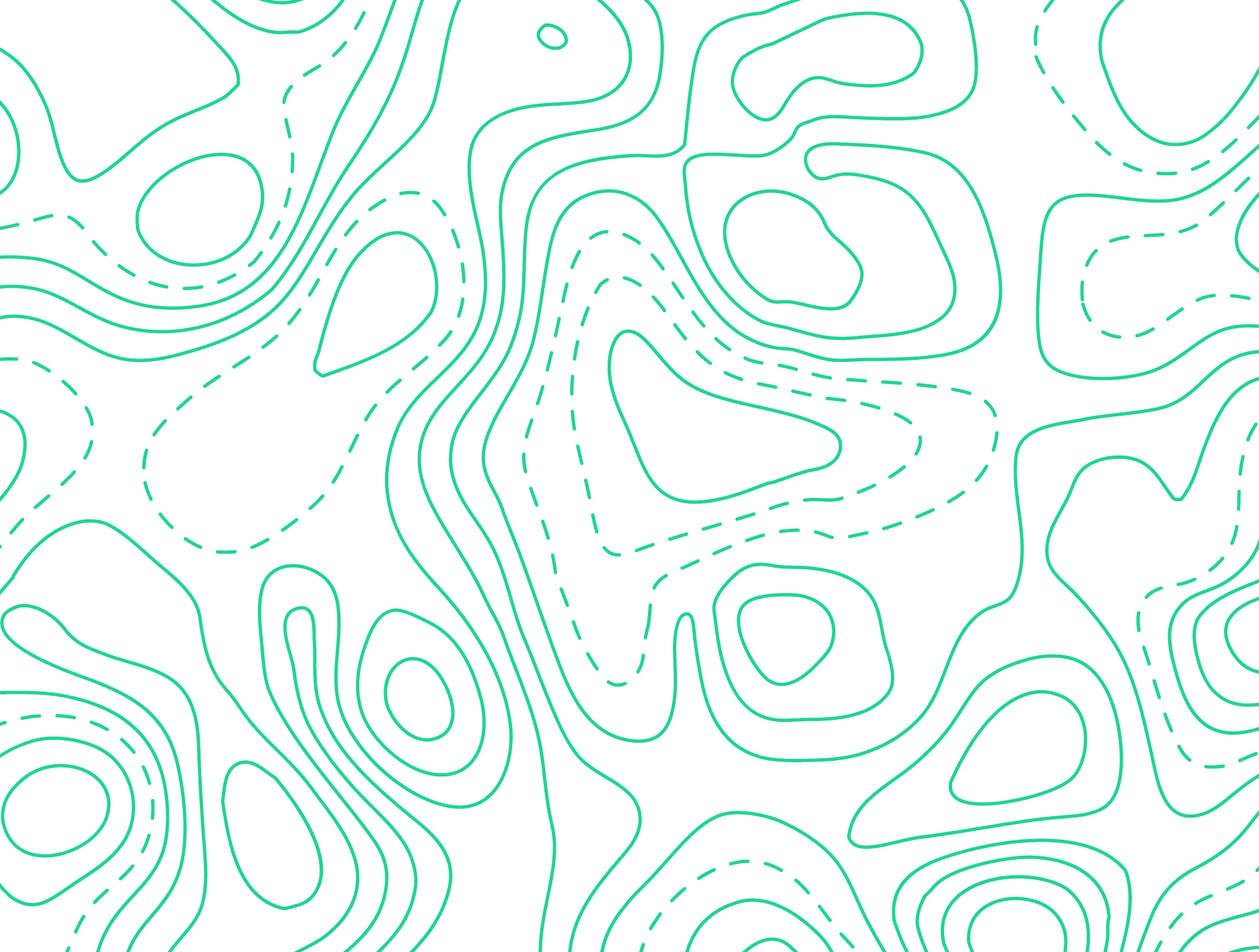 9
Se calmer le pompon
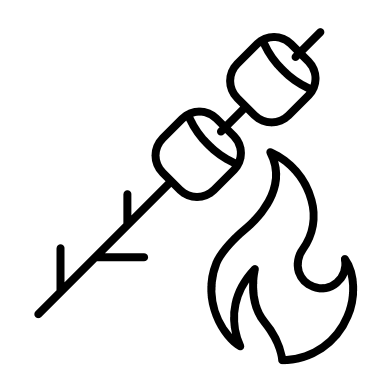 L’exercice 
physique
Il est bien connu que l’exercice physique peut avoir un effet calmant et nous aider à gérer notre stress. En faisant de l’exercice physique, notre corps sécrète notamment de l’endorphine, qu’on appelle l’hormone du bonheur.
Place-toi dans un endroit de la classe où tu pourras faire des mouvements amples sans accrocher les autres;
Écoute bien les consignes et exécute les mouvements demandés.
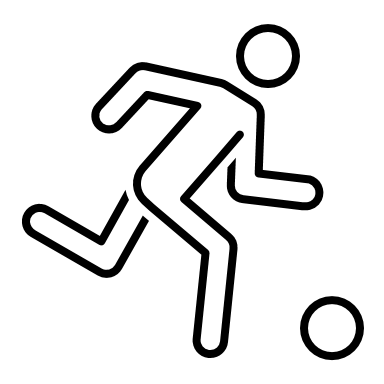 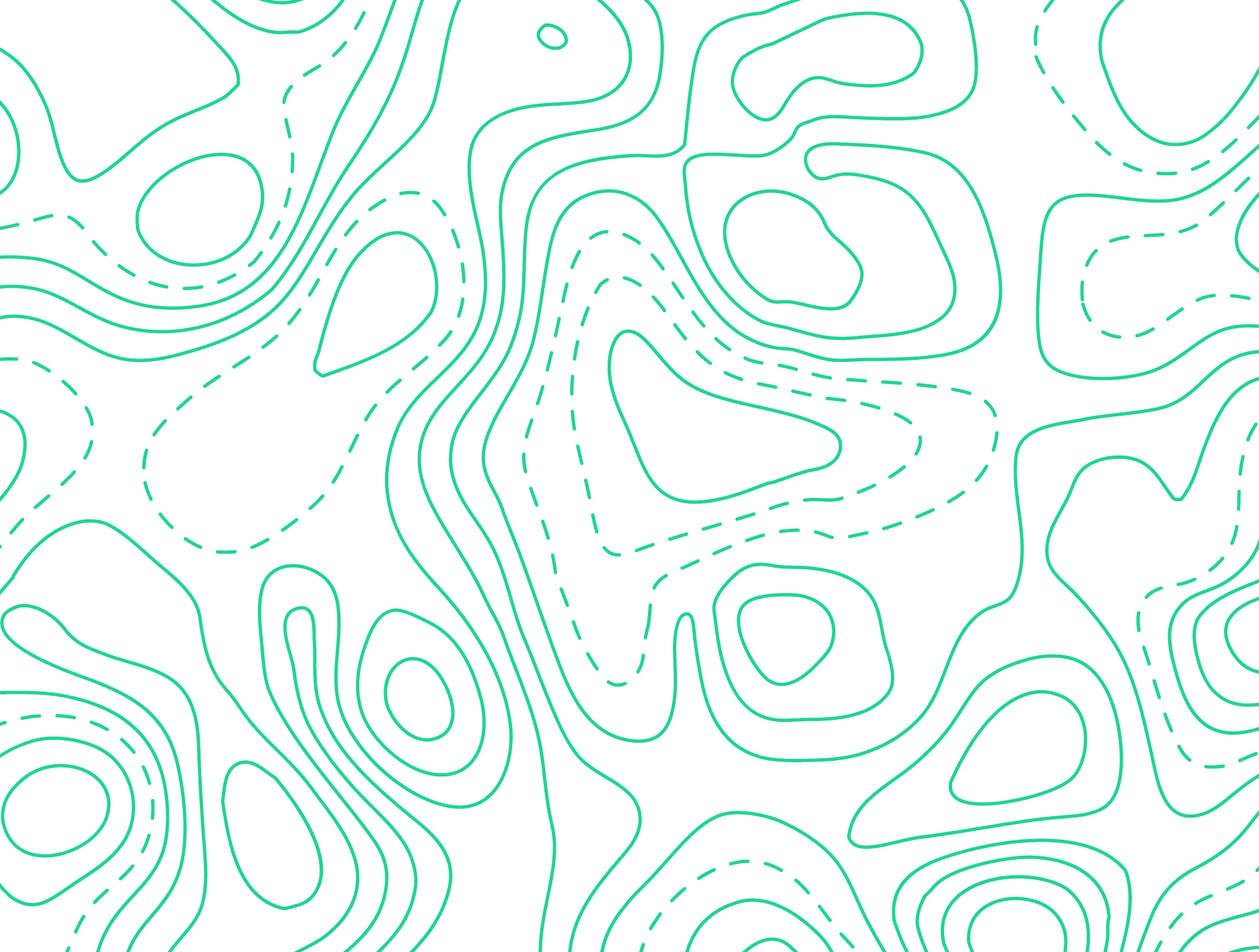 10
Se calmer le pompon
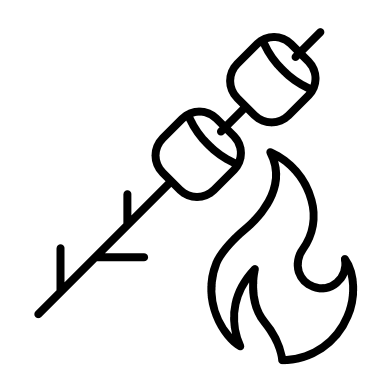 As-tu apprécié cette stratégie?

Comment te sens-tu après l’avoir expérimentée?

Dans quel contexte pourrais-tu utiliser de nouveau cette stratégie?
L’exercice 
physique
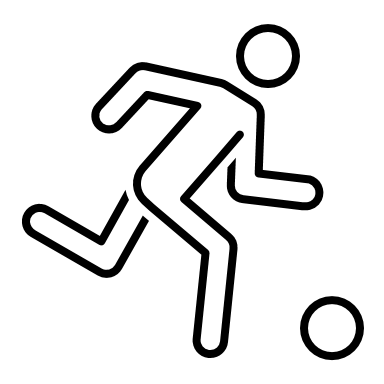 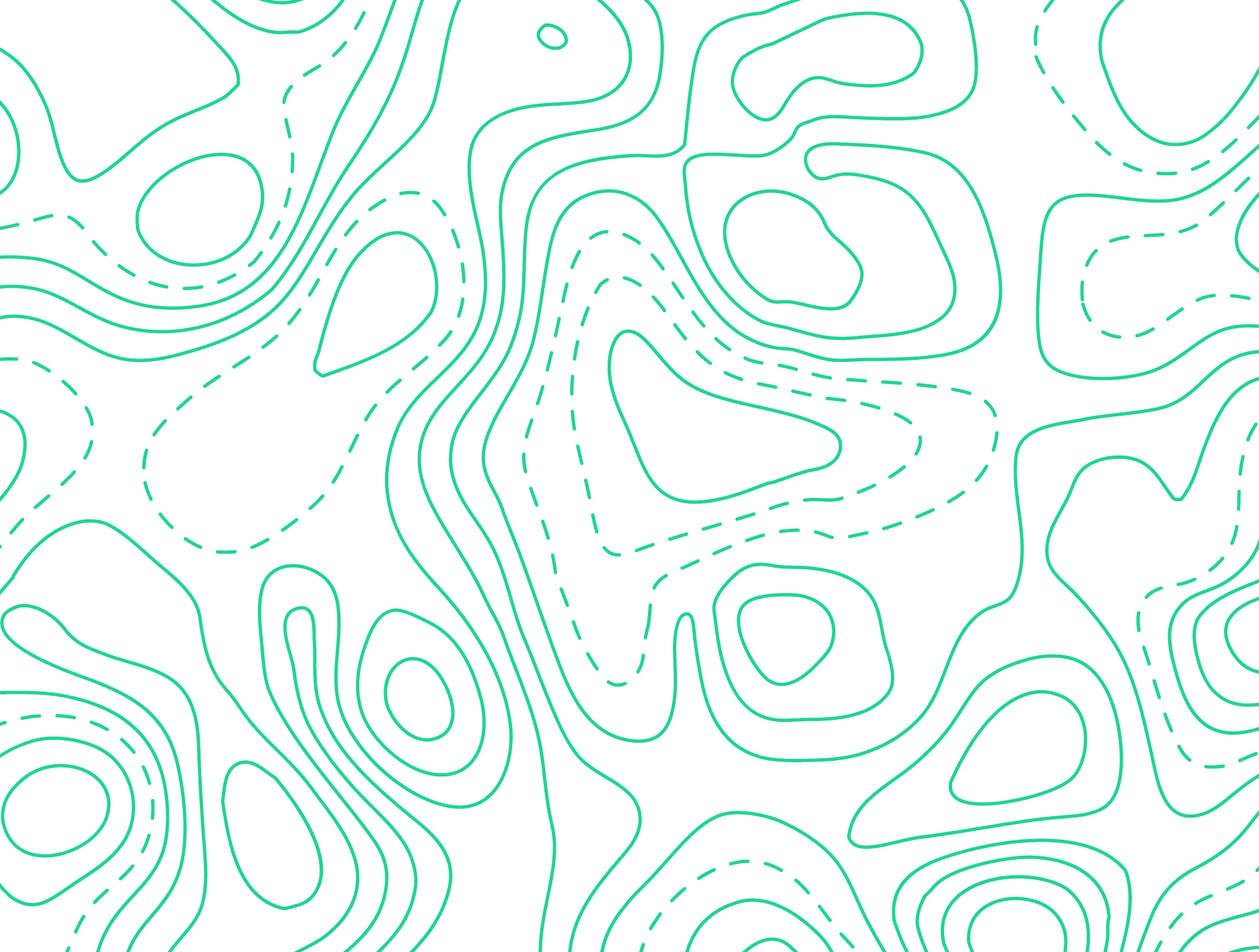 11
Se calmer le pompon
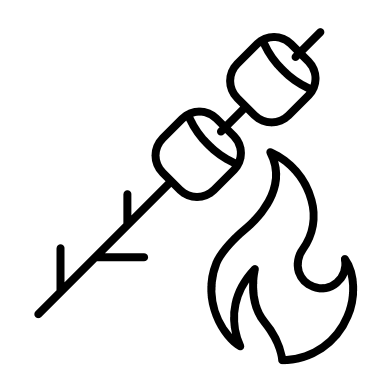 Le yoga
Il n’y a pas de compétition dans la pratique du yoga et ce n’est pas grave si la posture est différente entre une personne et une autre.

Concentre-toi sur ta respiration;

Ferme les yeux si tu le souhaites pour t’aider à te calmer;

Écoute bien ce qui suit : Exercices de yoga
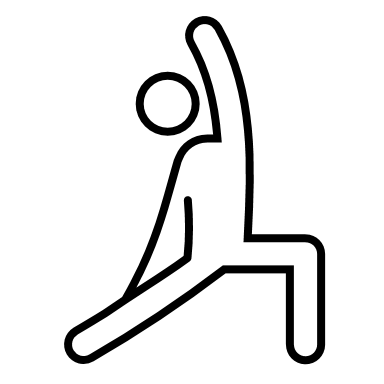 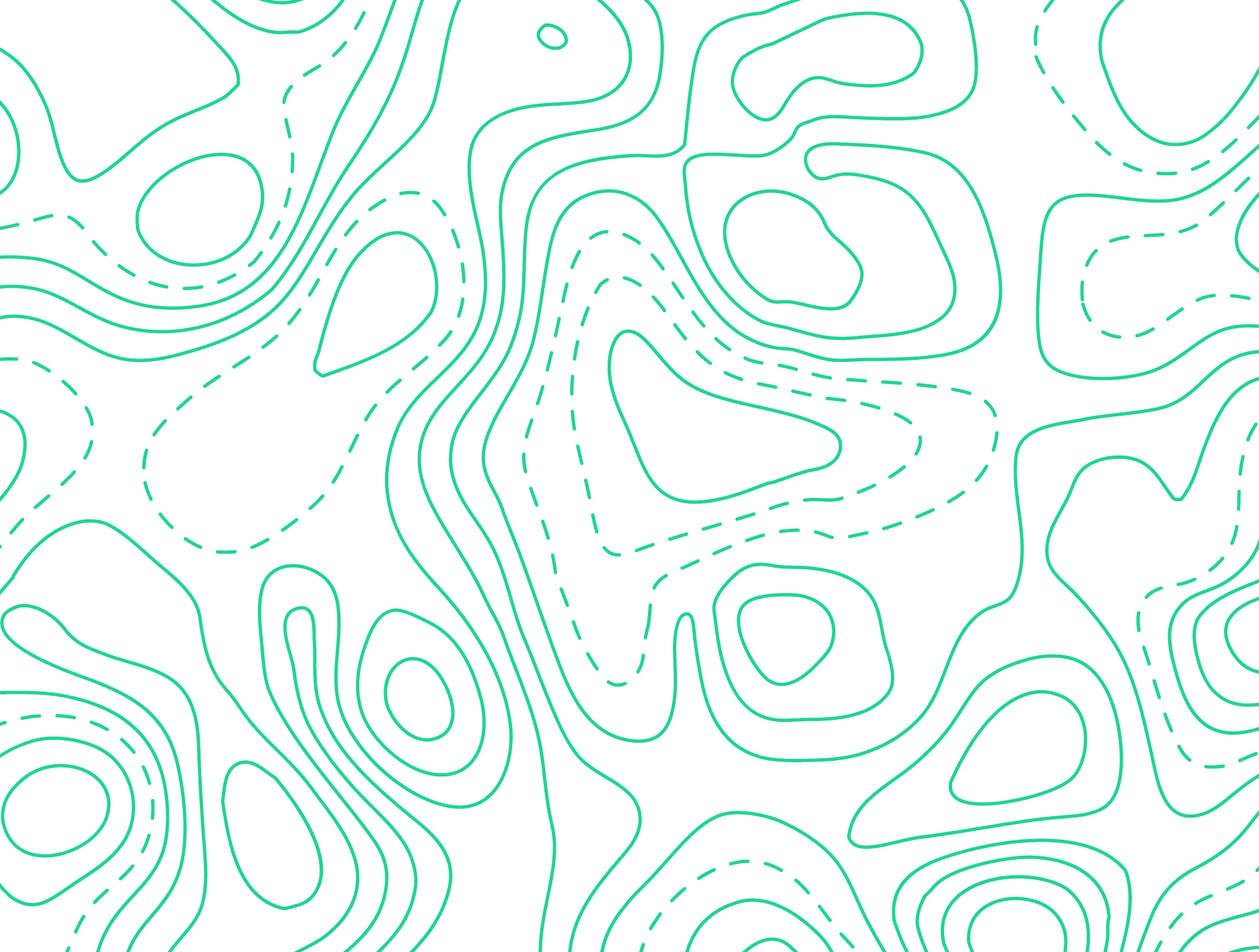 12
Se calmer le pompon
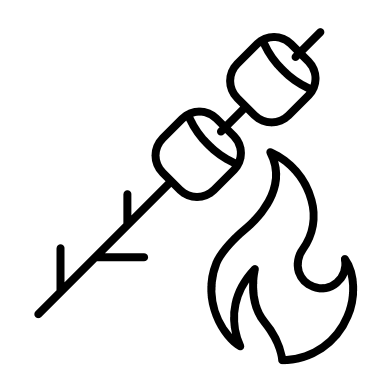 As-tu apprécié cette stratégie?

Comment te sens-tu après l’avoir expérimentée?

Dans quel contexte pourrais-tu utiliser de nouveau
	cette stratégie?
Le yoga
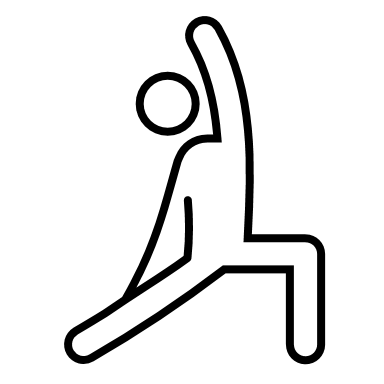 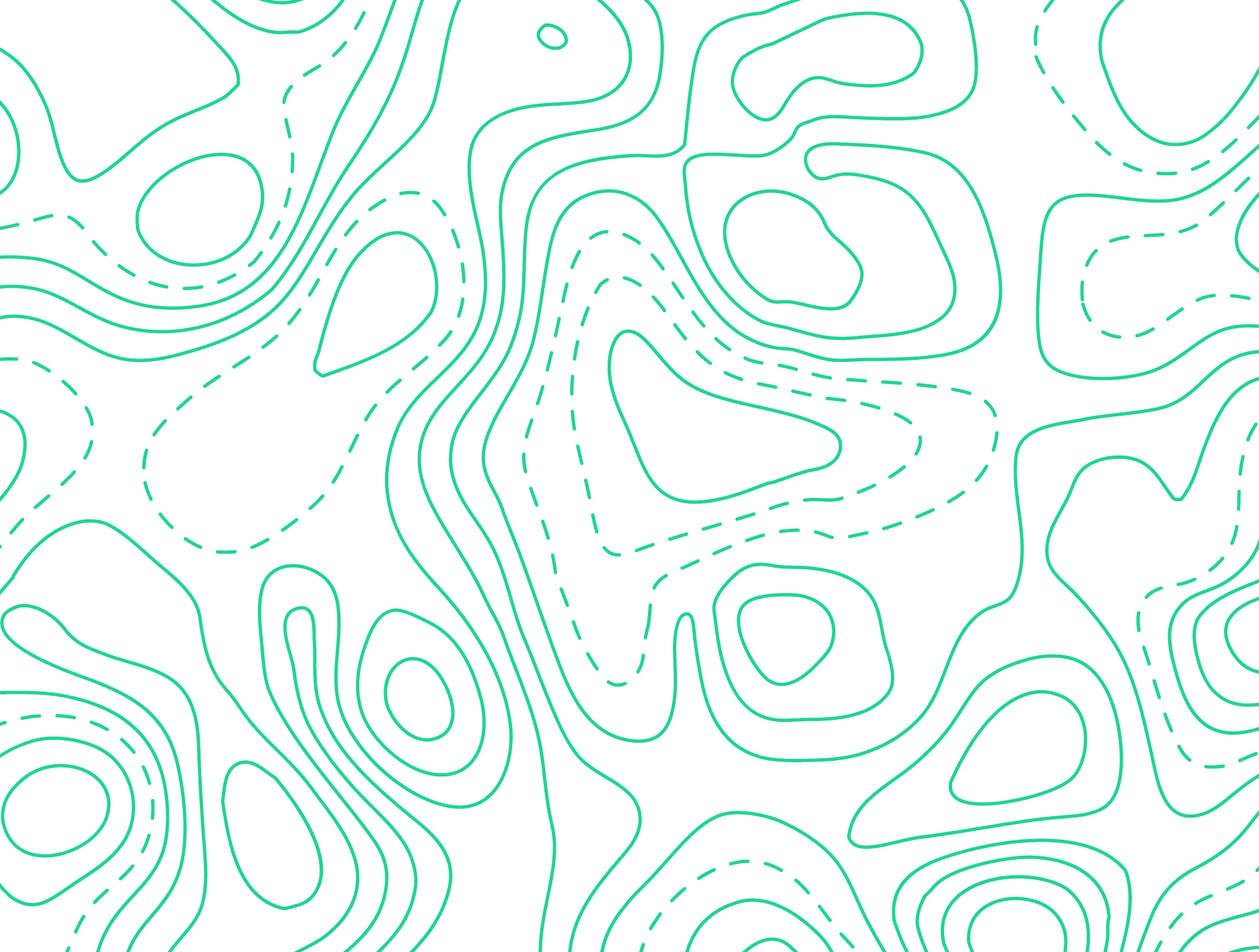 13
Se calmer le pompon
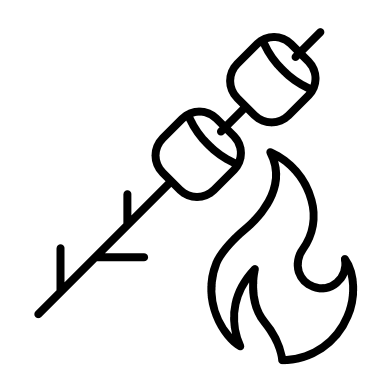 Il est possible d’apaiser nos émotions en contrôlant le rythme de notre cœur à l’aide de notre respiration. 

La vitesse de notre respiration est directement liée à celle de nos pulsations cardiaques. 

Essaie pour voir : https://www.youtube.com/watch?v=_mn04Wc-X3o
La cohérence 
cardiaque
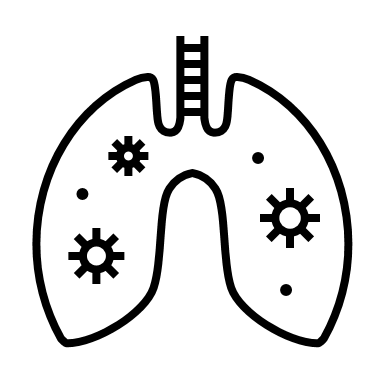 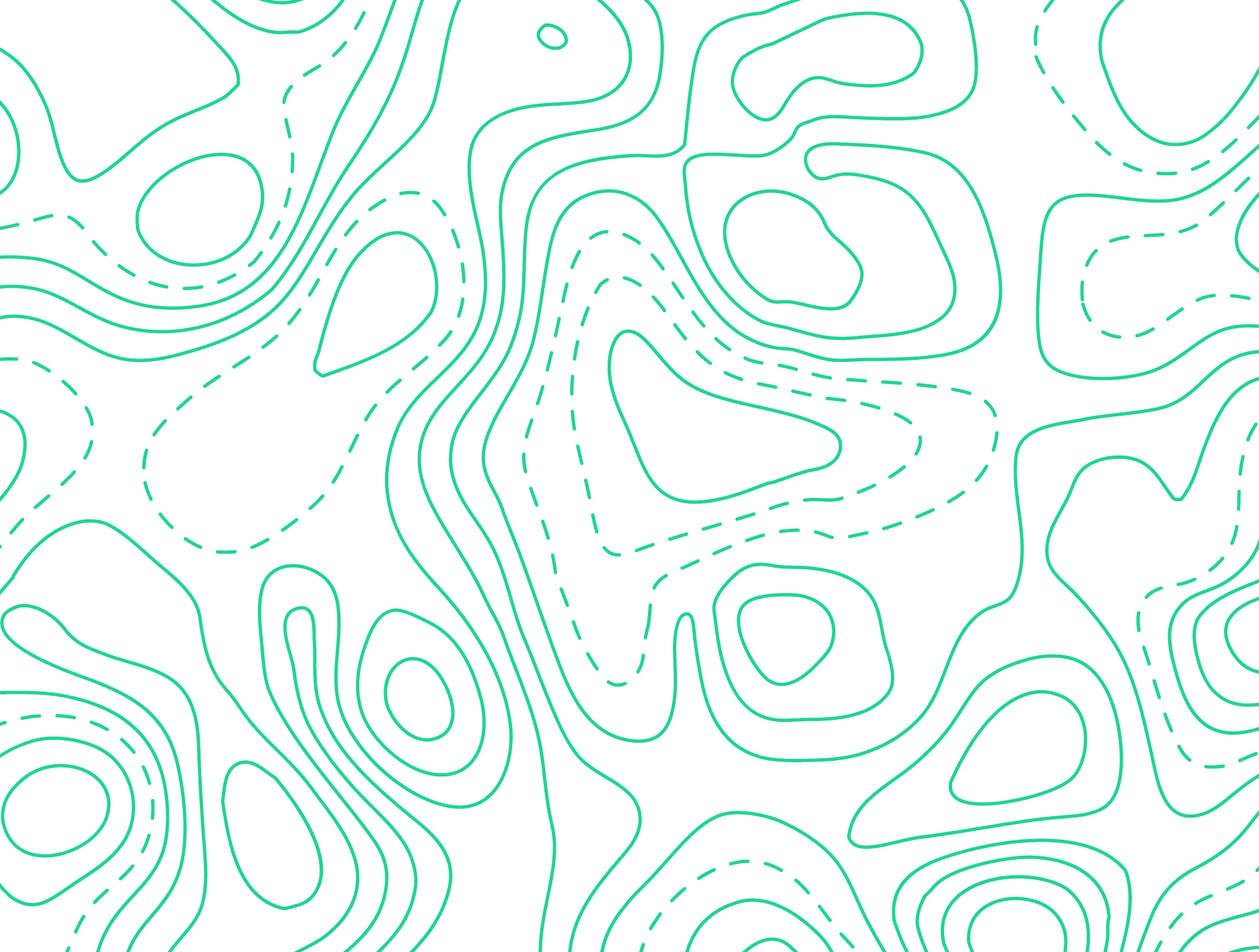 14
Se calmer le pompon
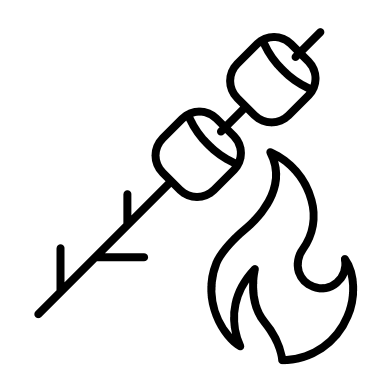 As-tu apprécié cette stratégie?

Comment te sens-tu après l’avoir expérimentée?

Dans quel contexte pourrais-tu utiliser de nouveau
	cette stratégie?
La cohérence 
cardiaque
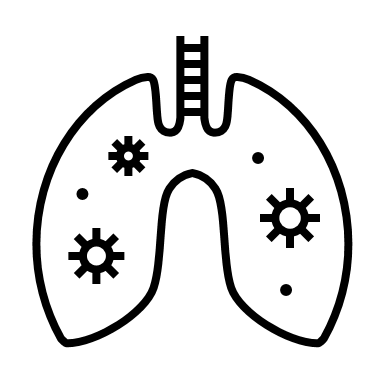 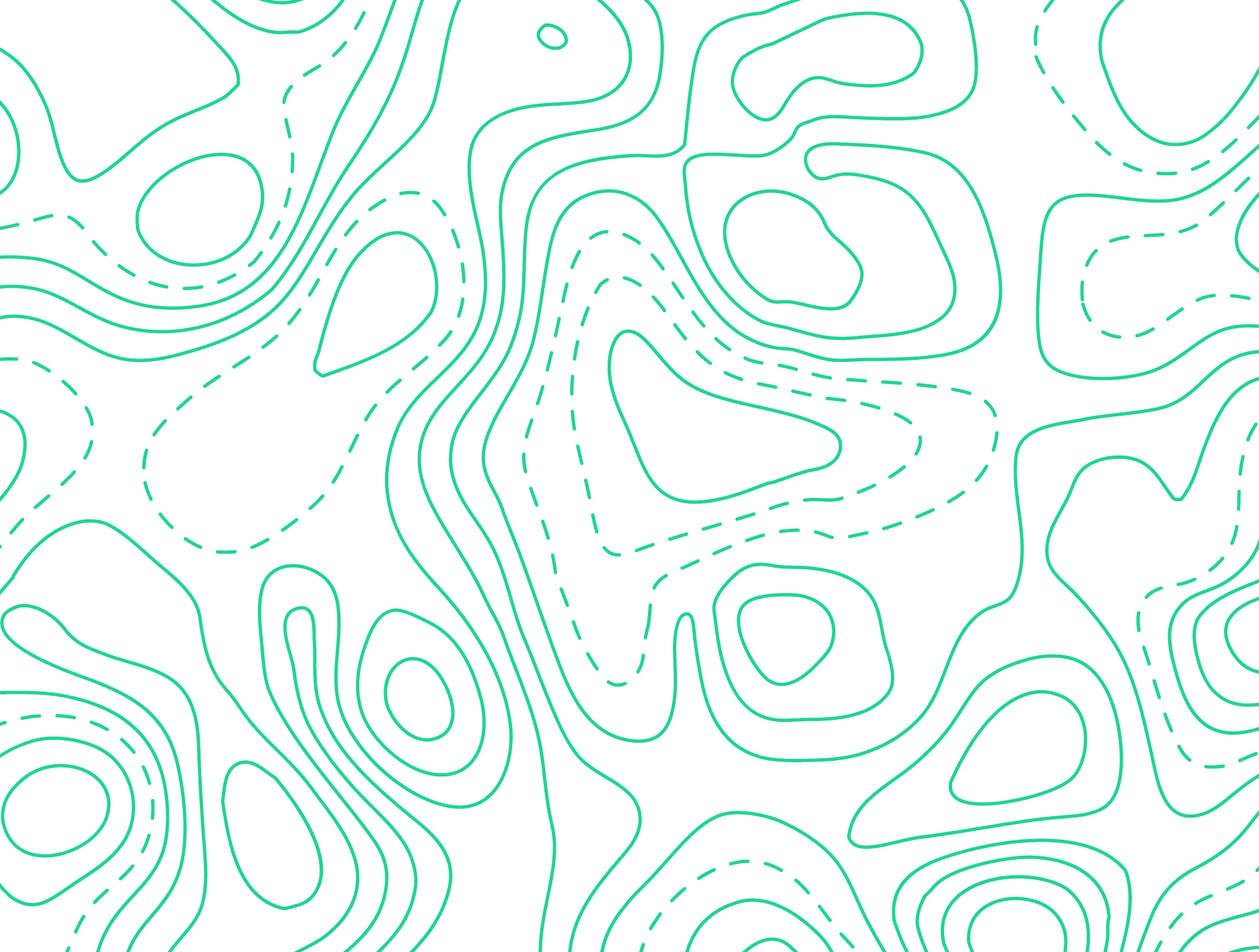 15
Se calmer le pompon
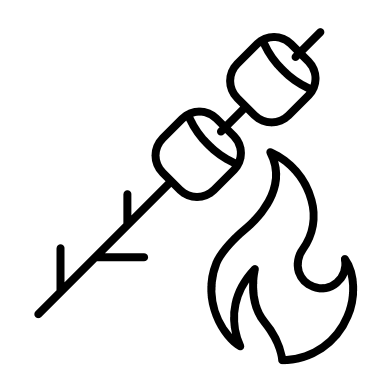 Souviens-toi que…

Il n’existe pas de recette miracle qui fonctionne pour tout le monde. Tu dois trouver une stratégie qui te fait du bien à toi.

Pour être efficace, tu dois pratiquer cette stratégie régulièrement, c’est-à-dire lorsque tu vis du stress ET lorsque tu vas bien. Plus tu l’auras pratiquée lorsque tu te sens bien, plus la stratégie sera facile à utiliser lorsque tu vivras du stress!
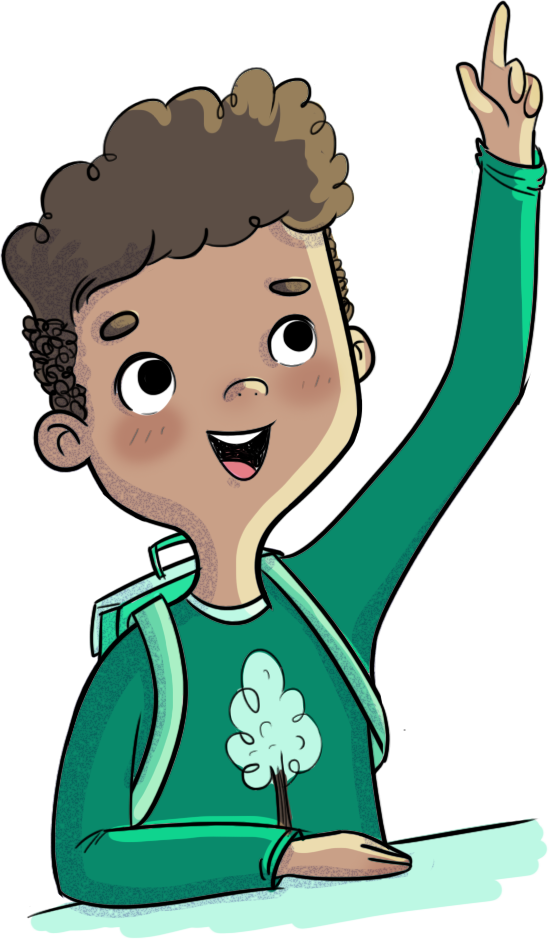 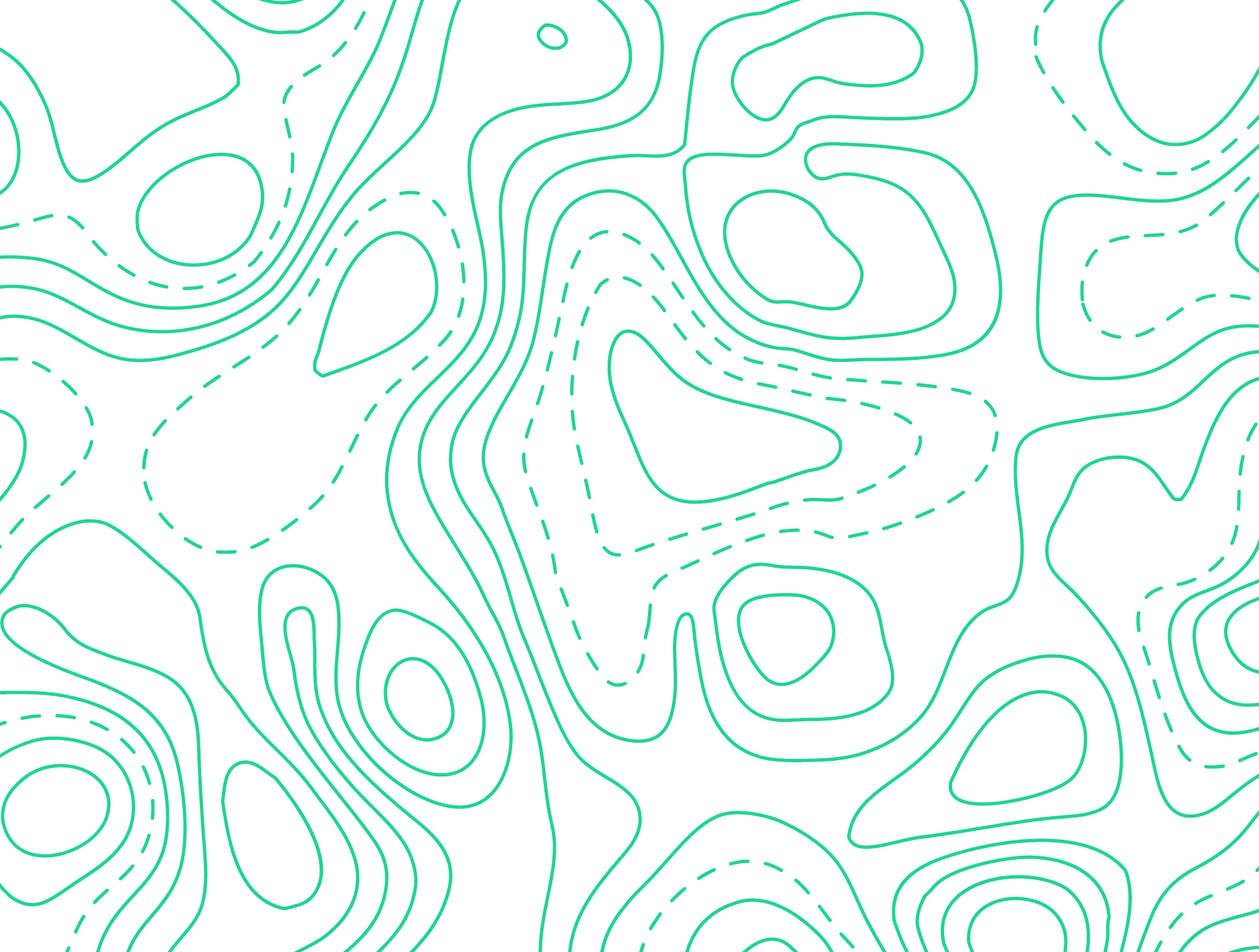 16
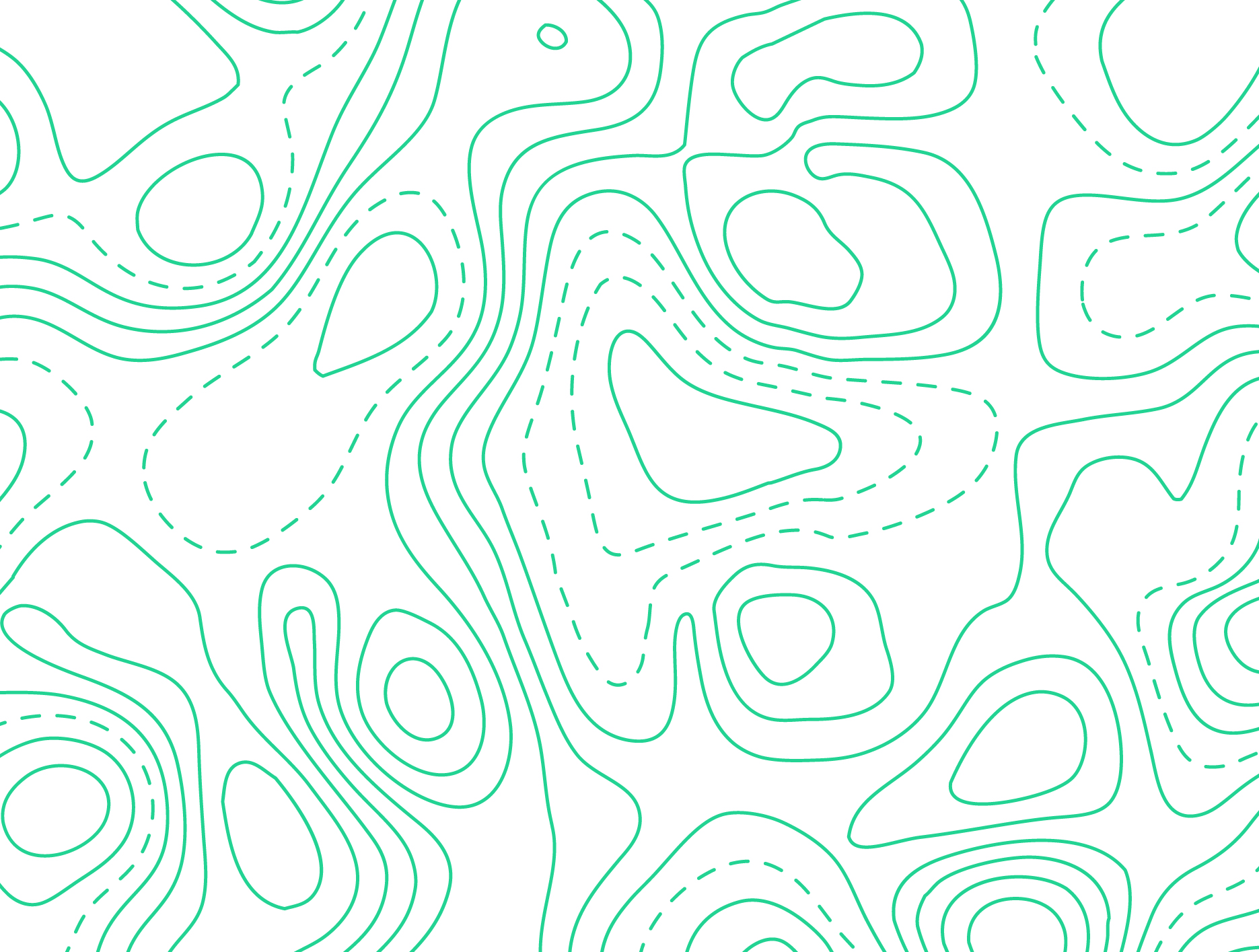 Défi
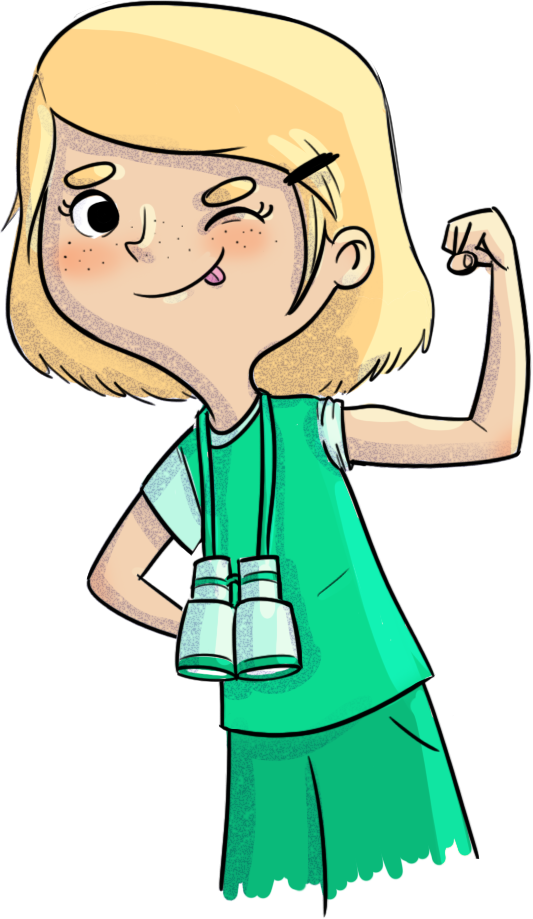 D’ici le prochain atelier HORS-PISTE, essaie au moins une des stratégies présentées dans l’atelier afin de t’apaiser.
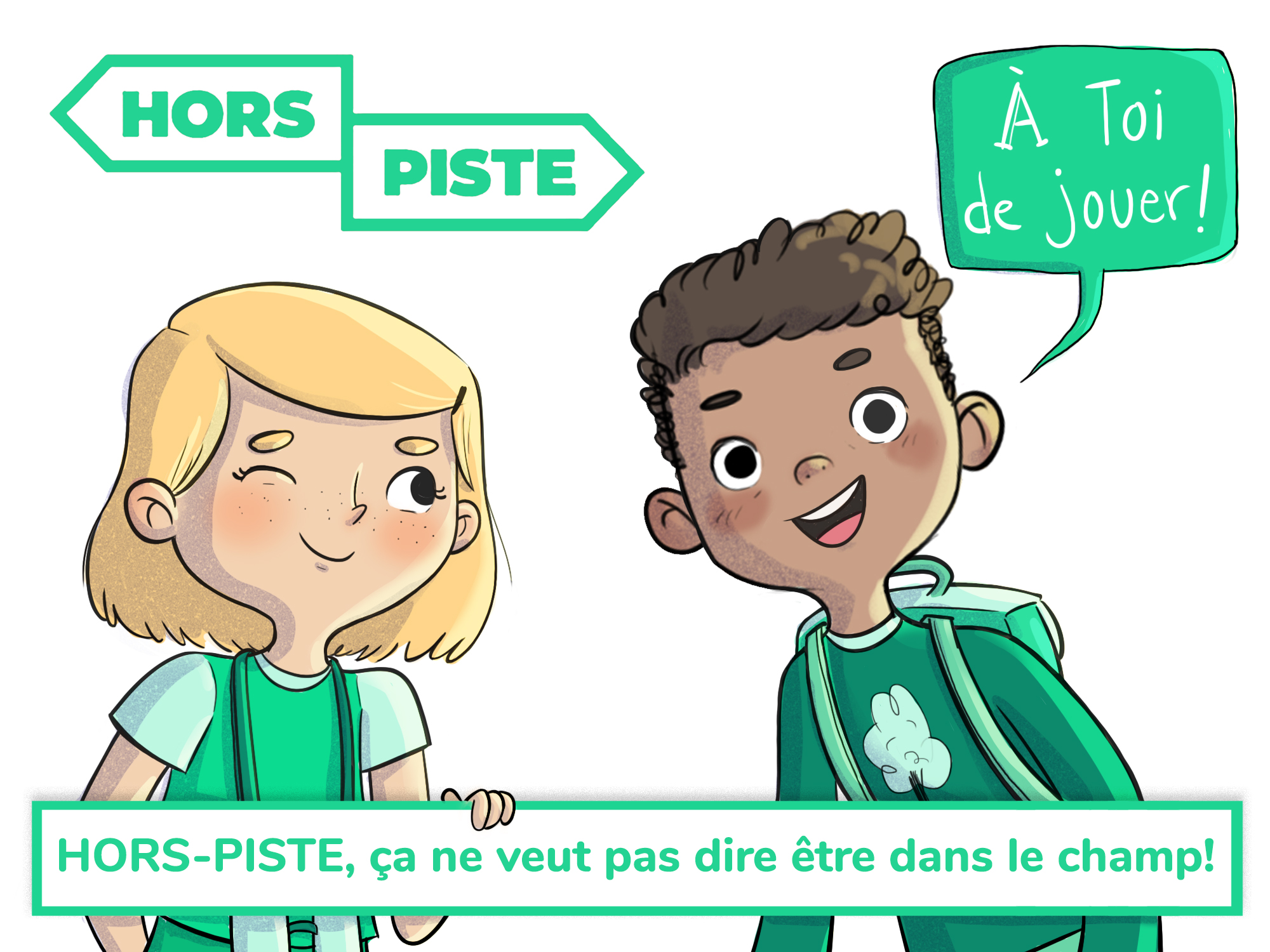 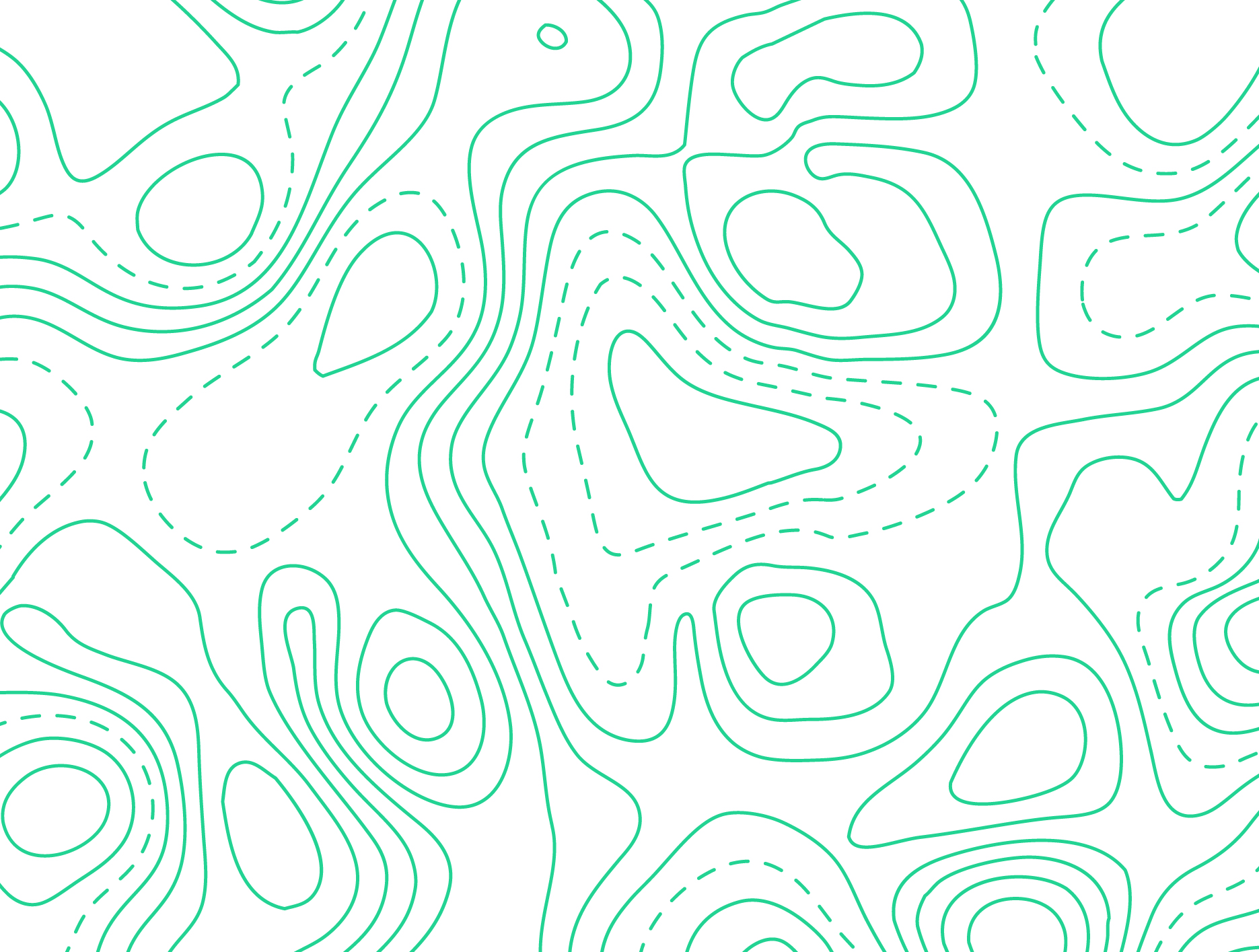 17